Bài 5
MẤY VÀ MẤY
(Tiết 1)
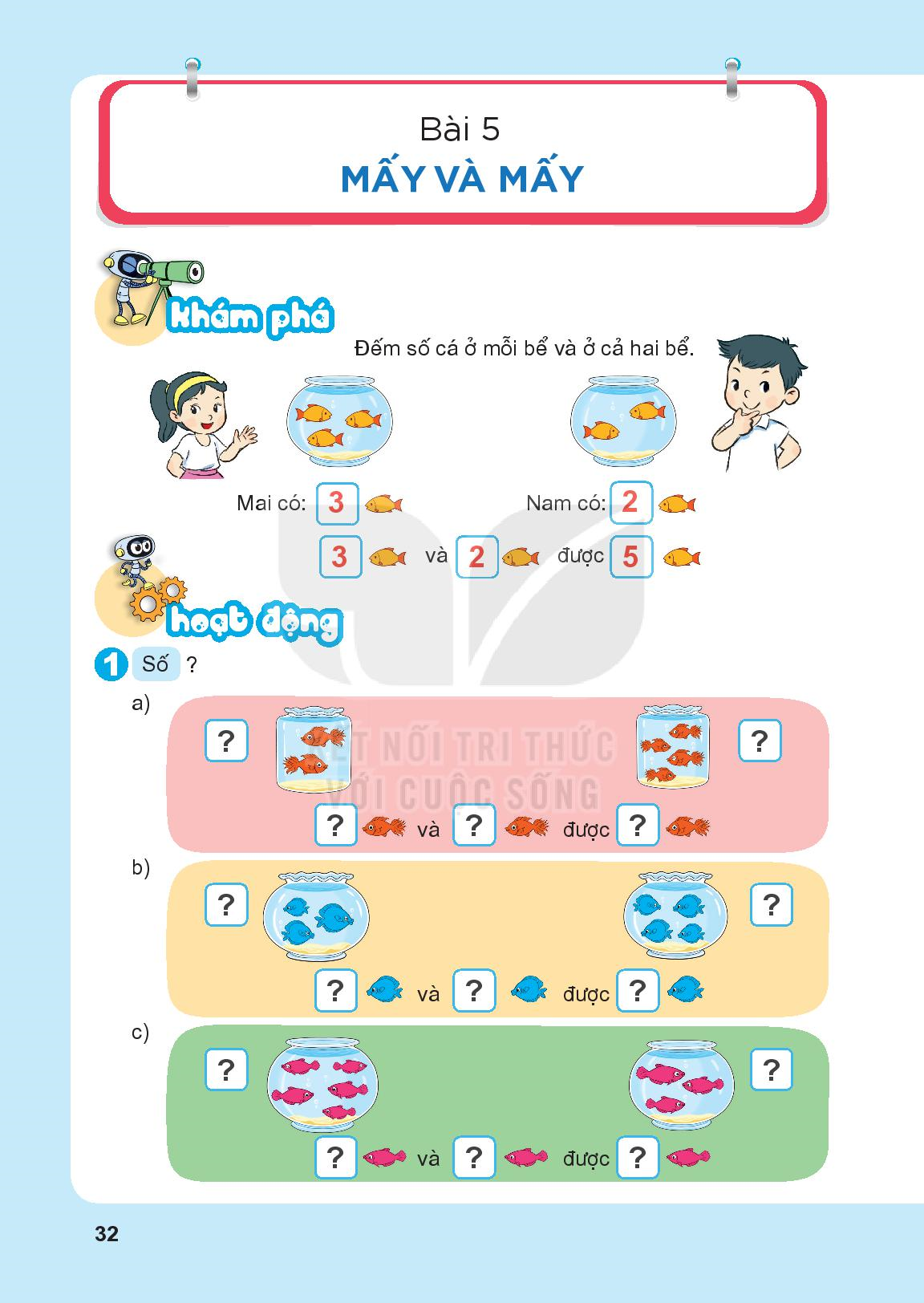 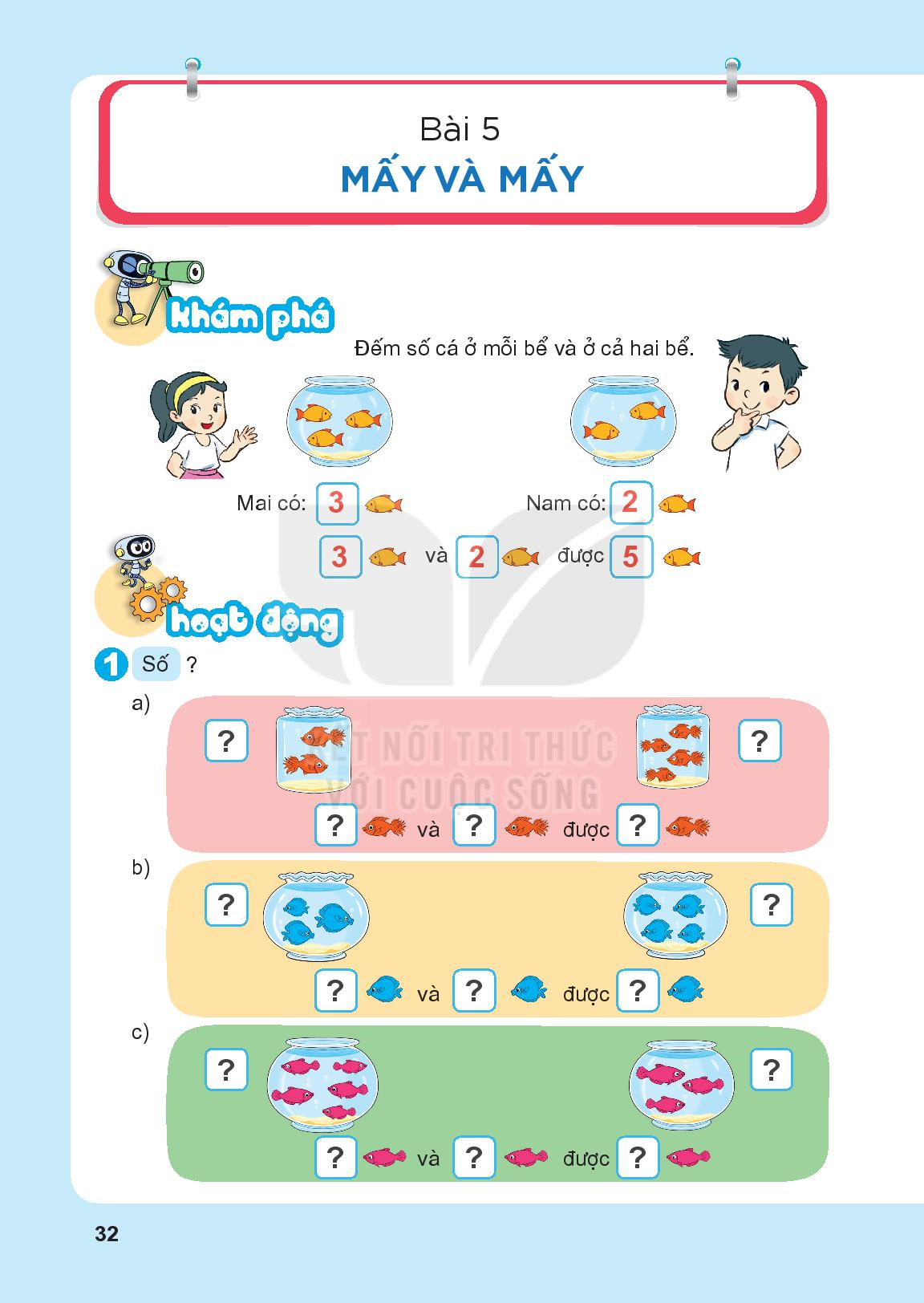 ?
?
?
?
?
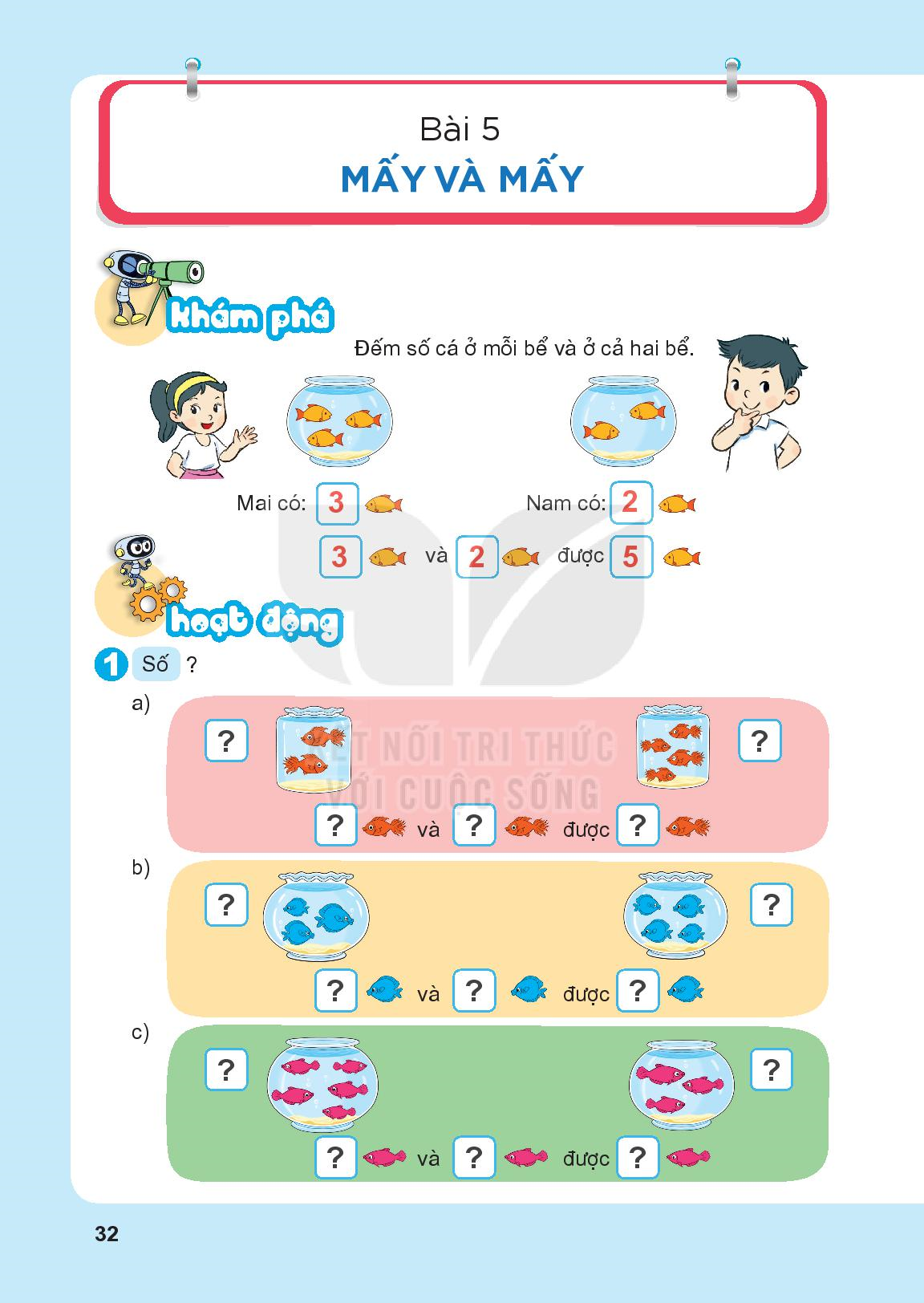 a)
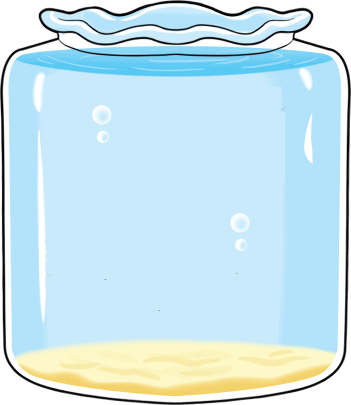 ?
2
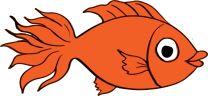 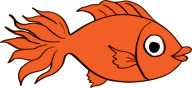 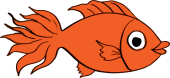 2
?
4
?
?
6
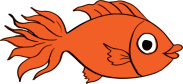 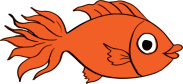 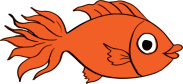 và
được
?
4
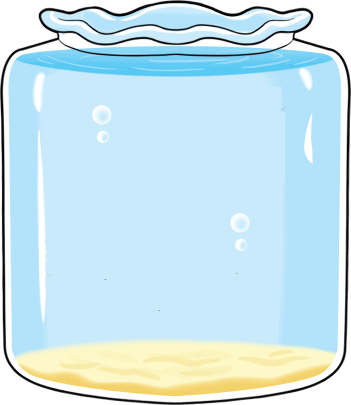 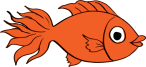 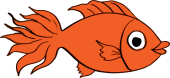 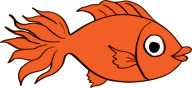 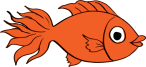 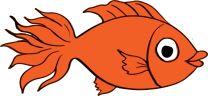 b)
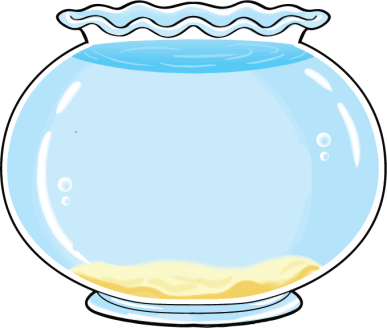 ?
3
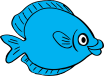 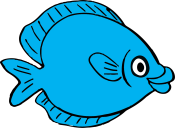 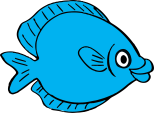 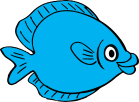 ?
7
?
3
4
?
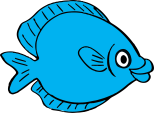 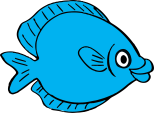 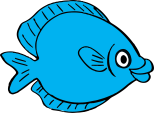 và
được
4
?
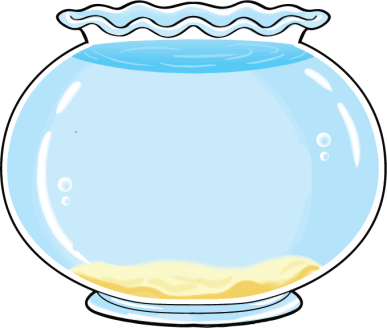 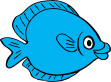 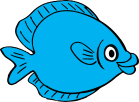 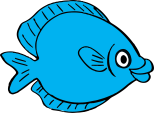 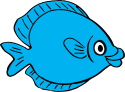 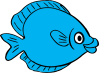 c)
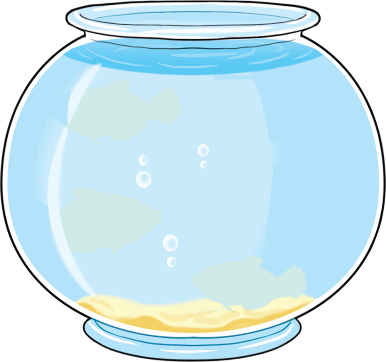 5
?
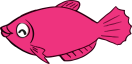 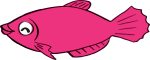 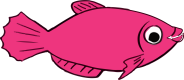 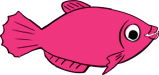 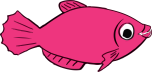 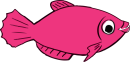 ?
?
3
?
8
5
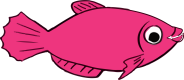 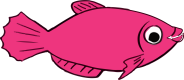 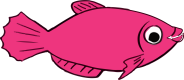 và
được
?
3
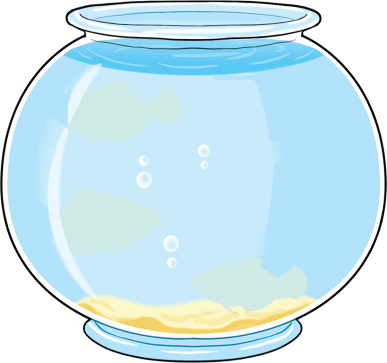 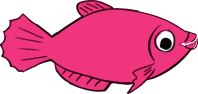 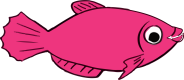 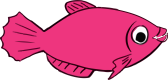 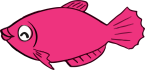 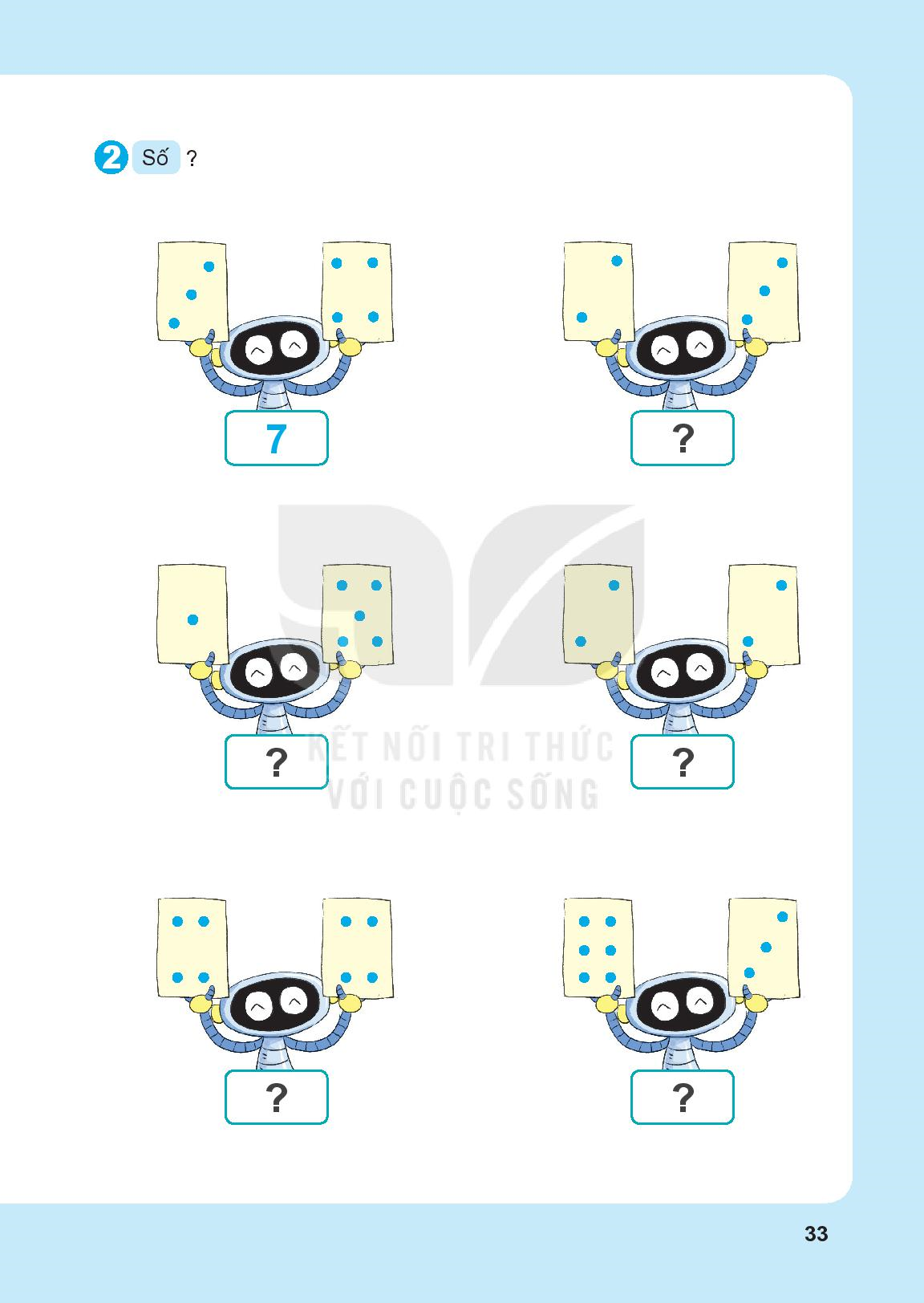 Đố các bạn có bao nhiêu chấm bi trong hình?
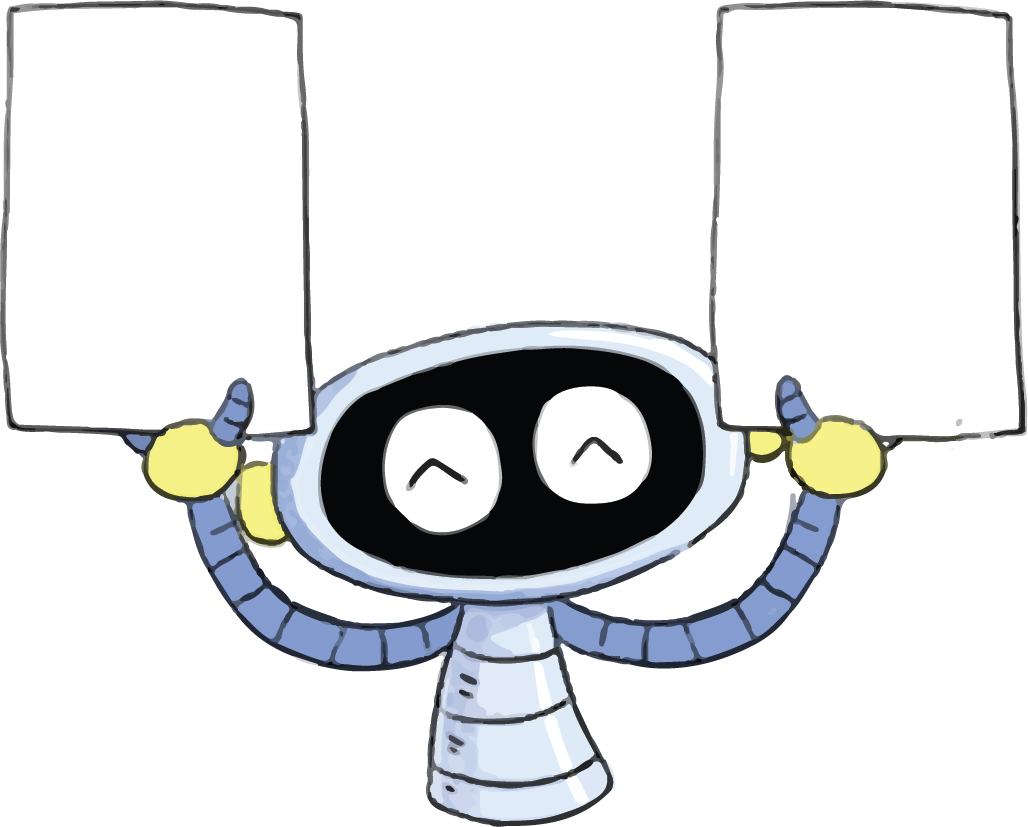 ?
7
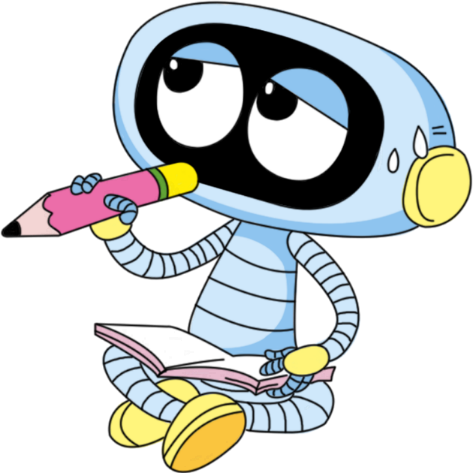 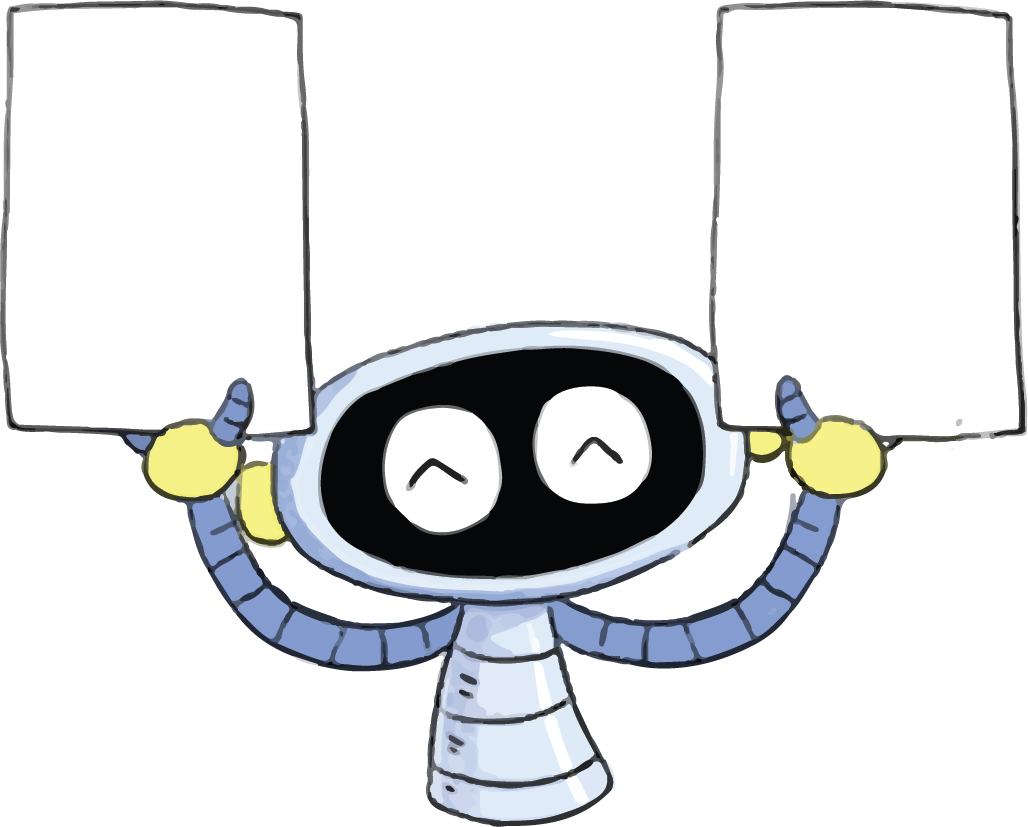 Đố các bạn có bao nhiêu chấm bi trong hình?
?
5
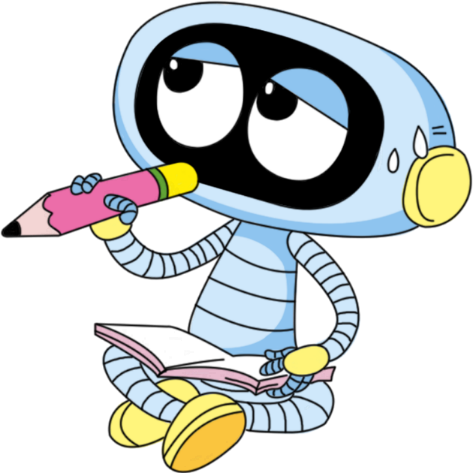 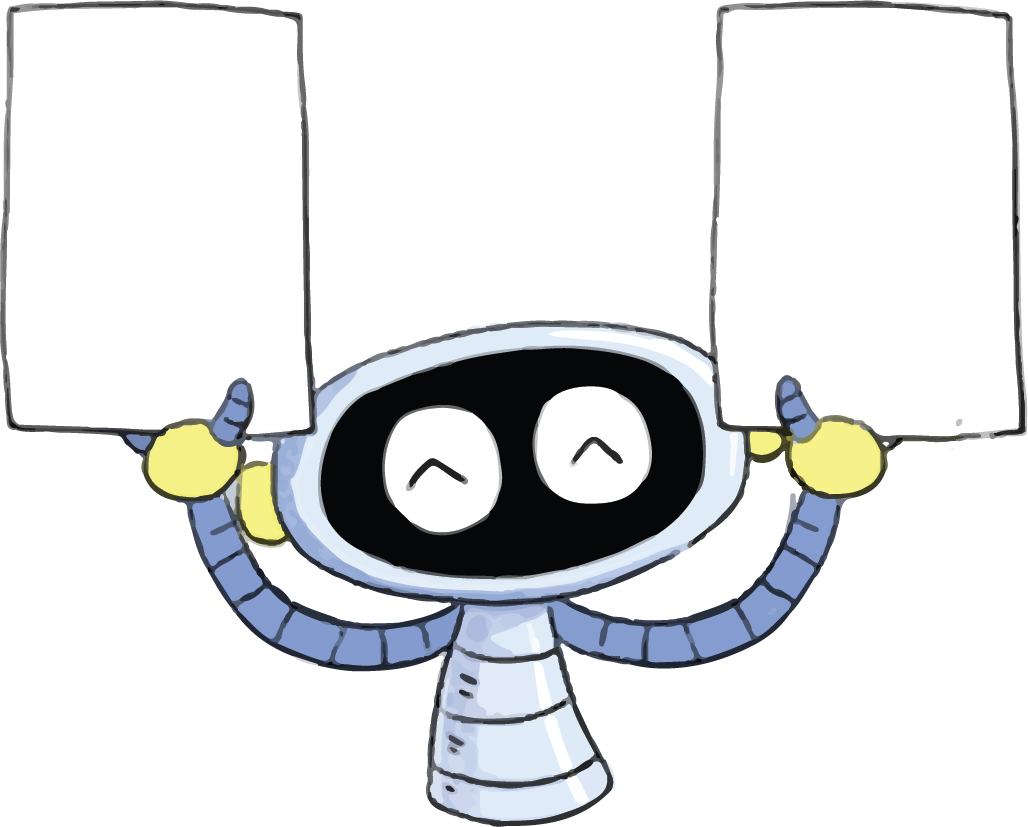 Đố các bạn có bao nhiêu chấm bi trong hình?
?
6
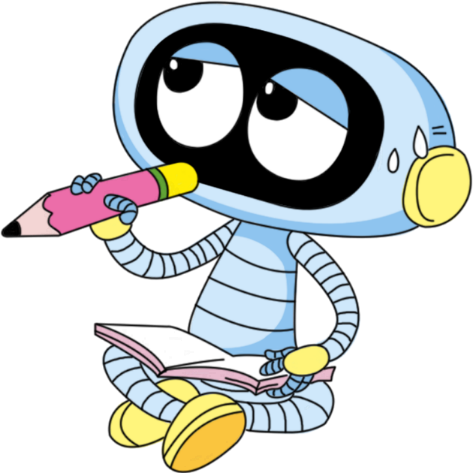 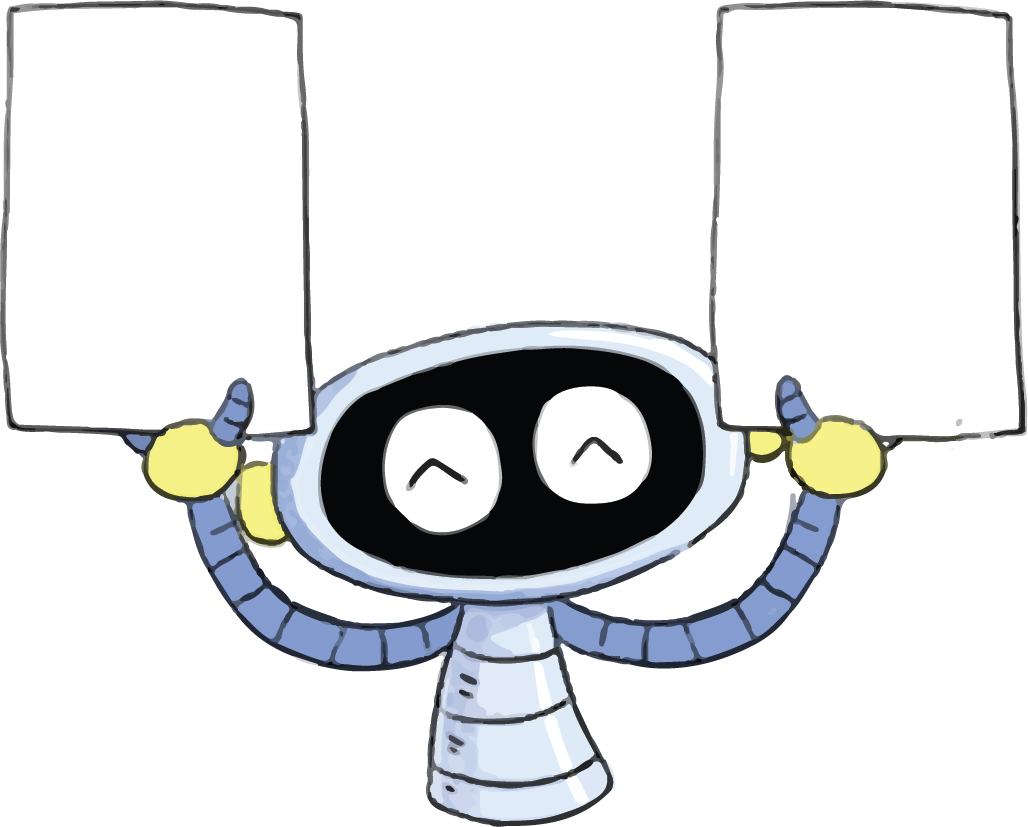 Đố các bạn có bao nhiêu chấm bi trong hình?
?
4
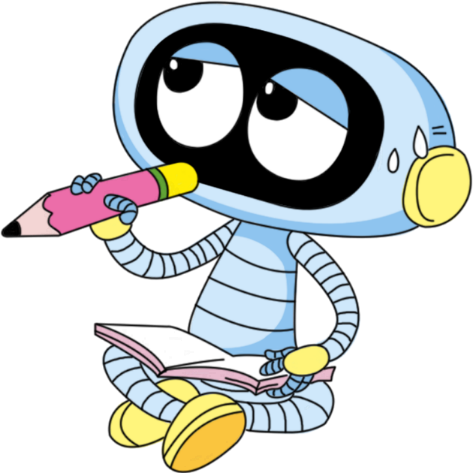 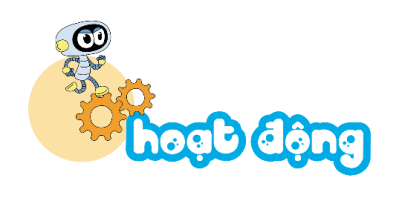 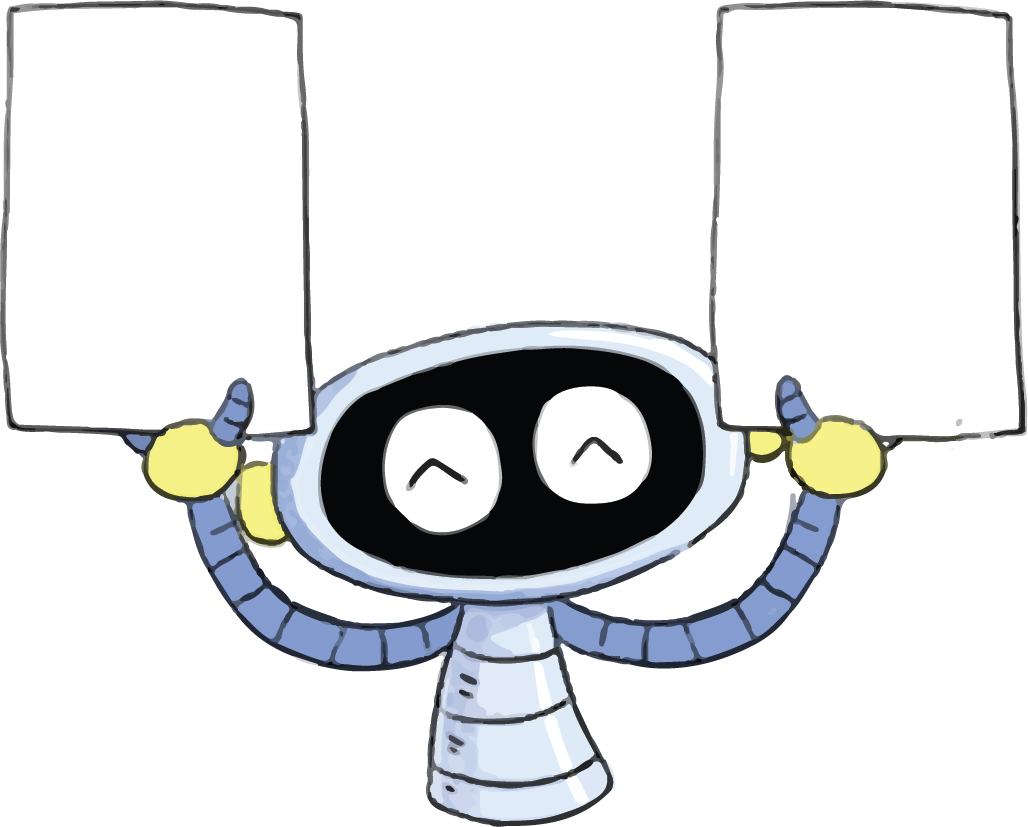 Đố các bạn có bao nhiêu chấm bi trong hình?
?
8
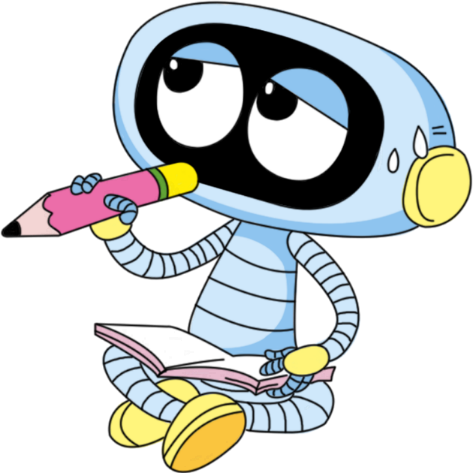 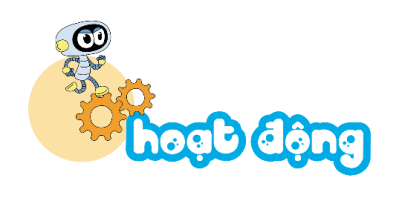 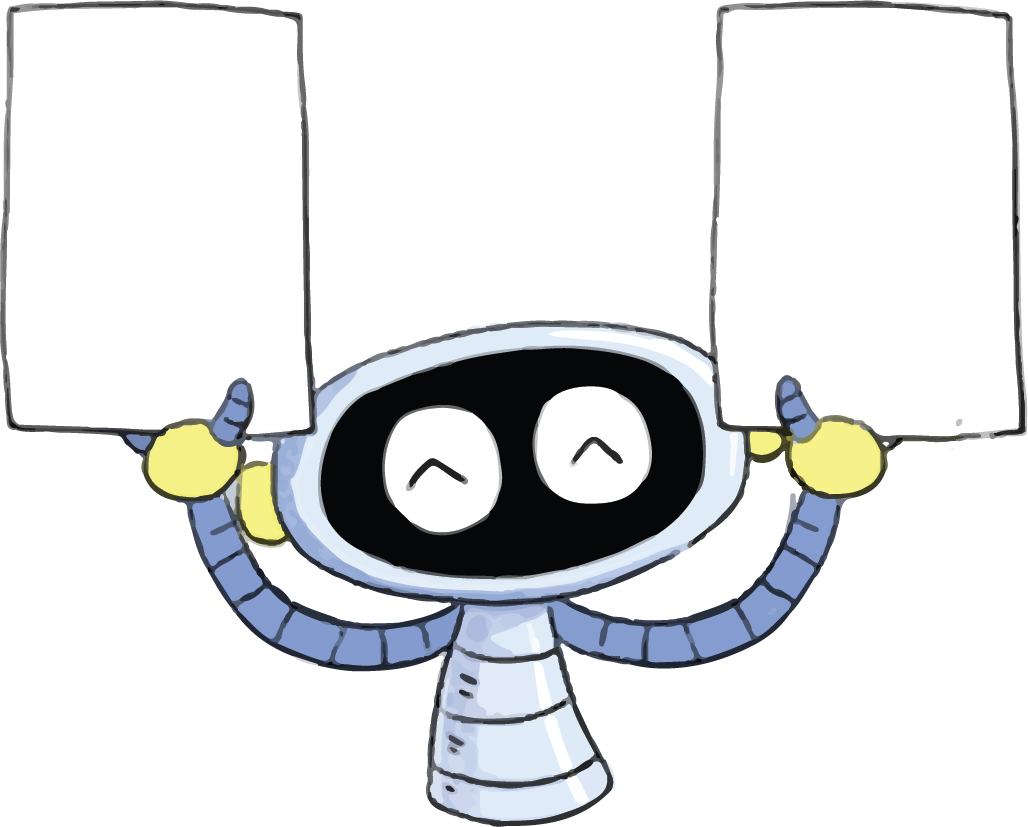 Đố các bạn có bao nhiêu chấm bi trong hình?
?
9
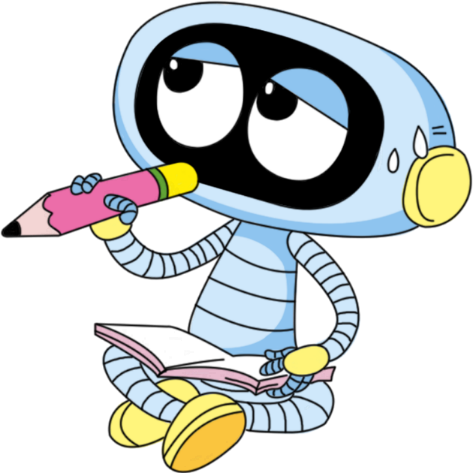